Муниципальное бюджетное дошкольное образовательное учреждение детский сад «Улыбка» № 1 г. Ставрополя
Россия –Родина моя!
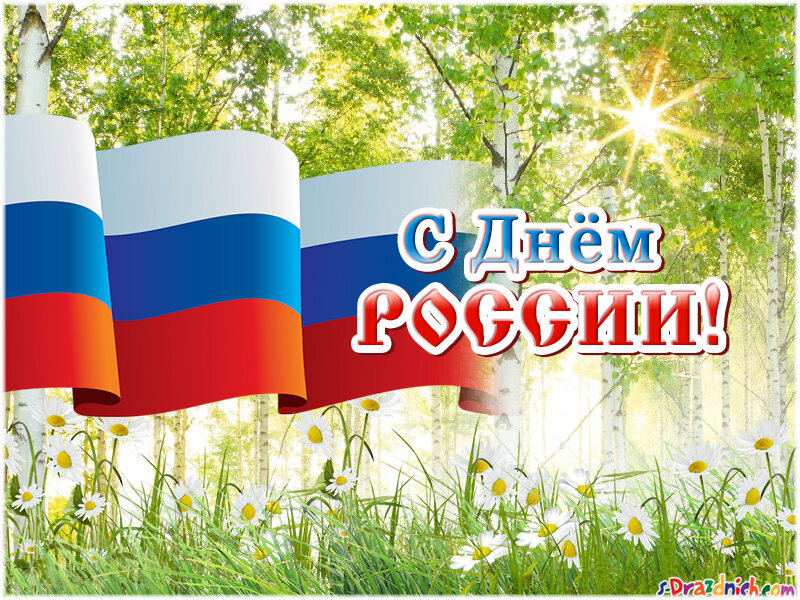 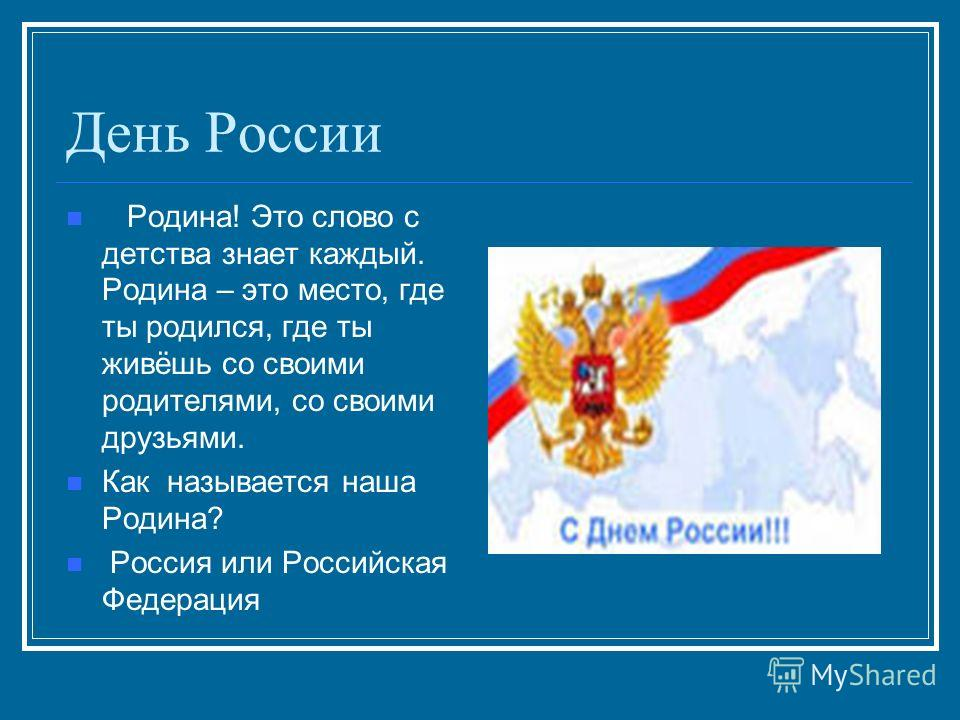 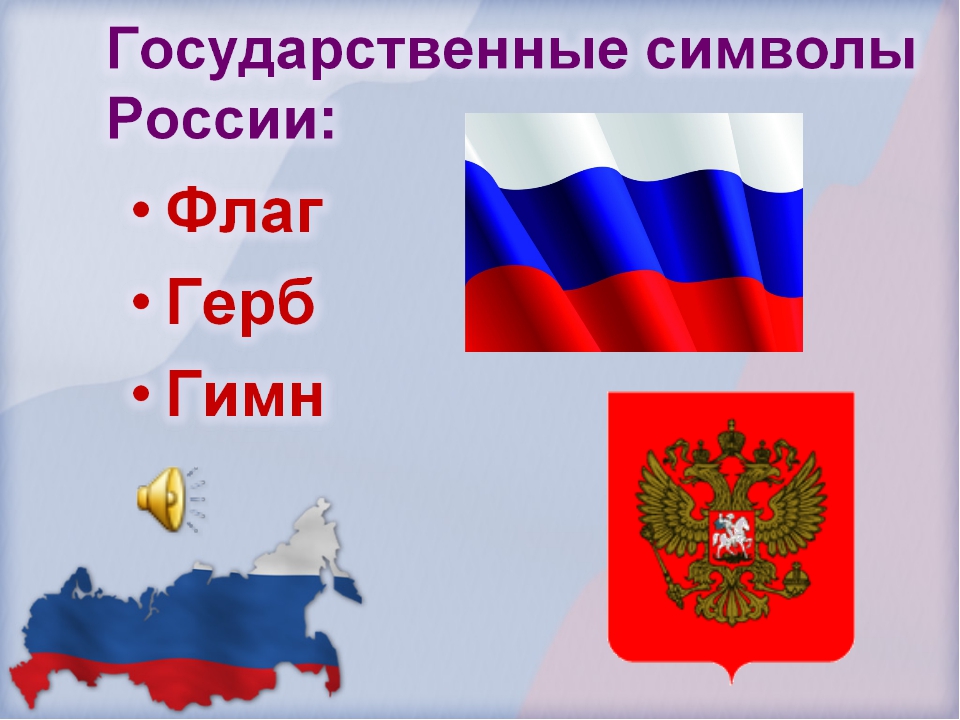 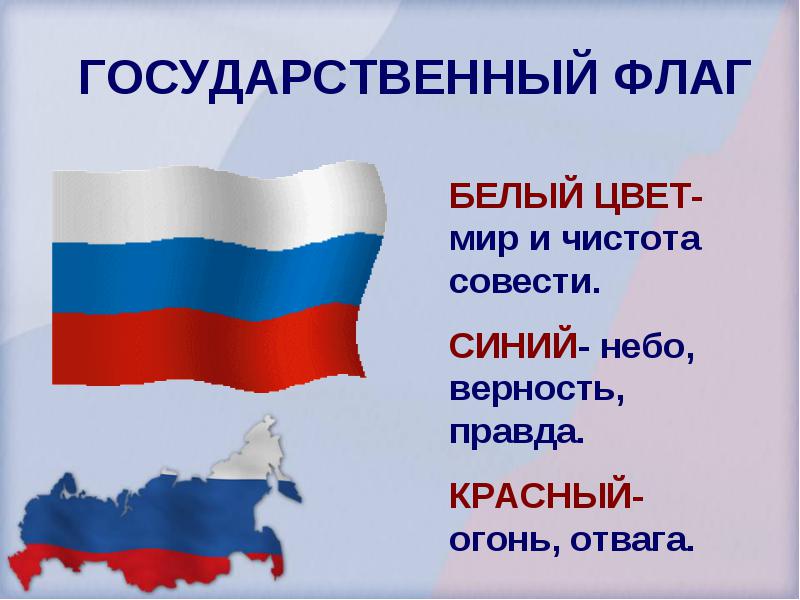 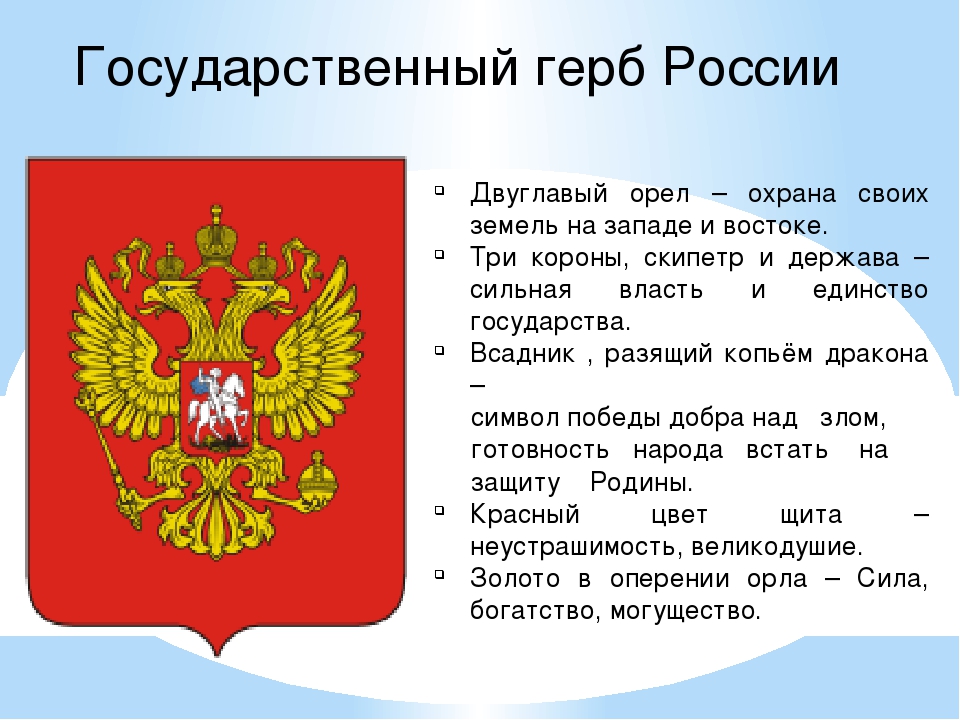 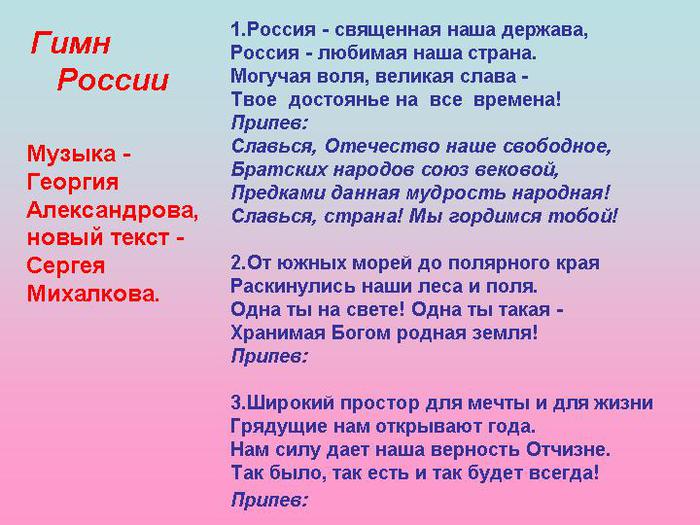 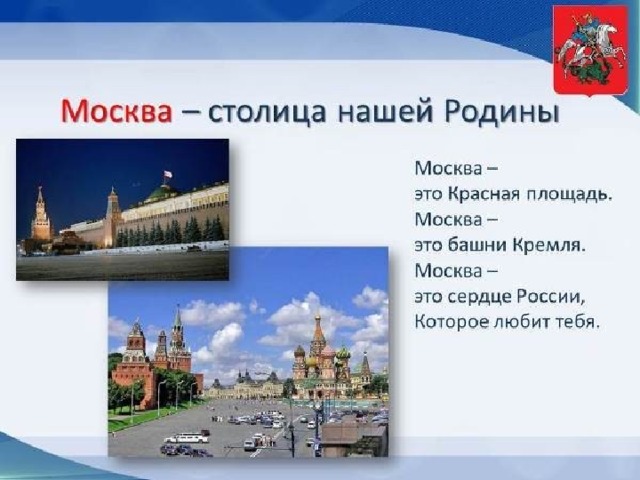 Символы России- Береза.
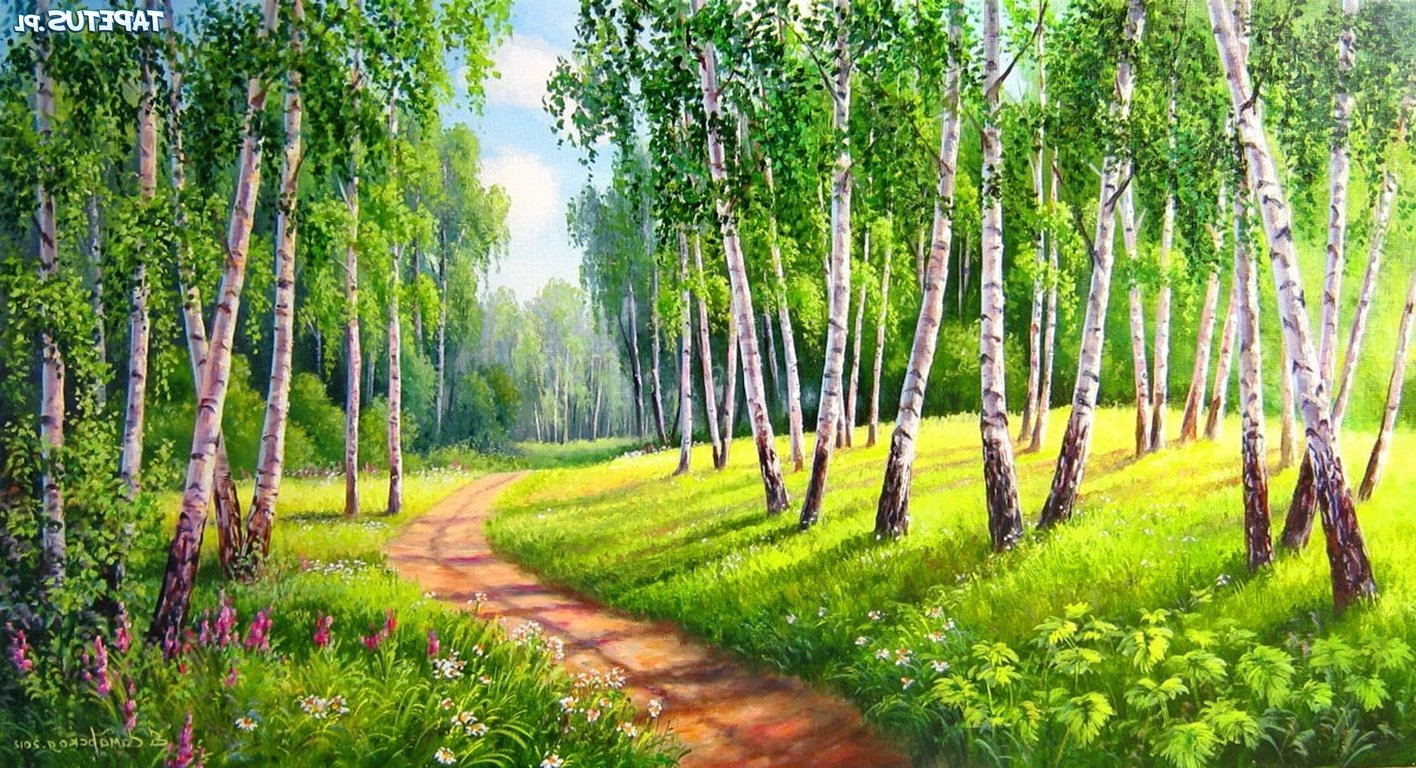 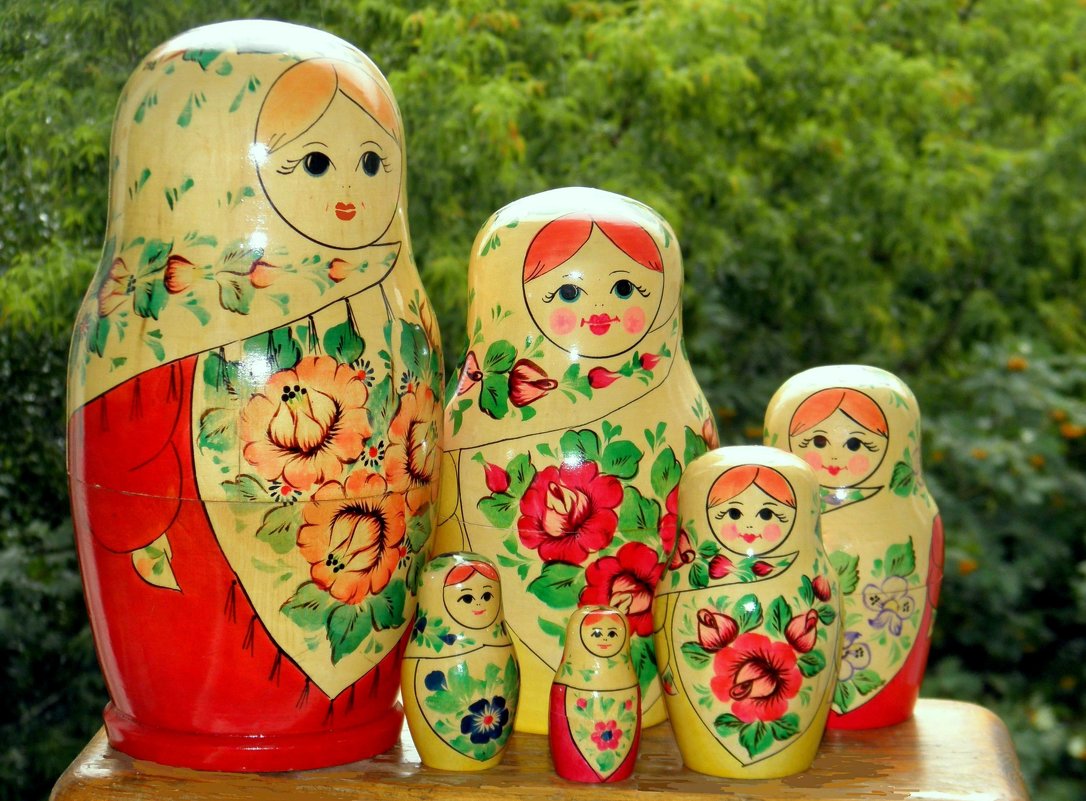 Балалайка
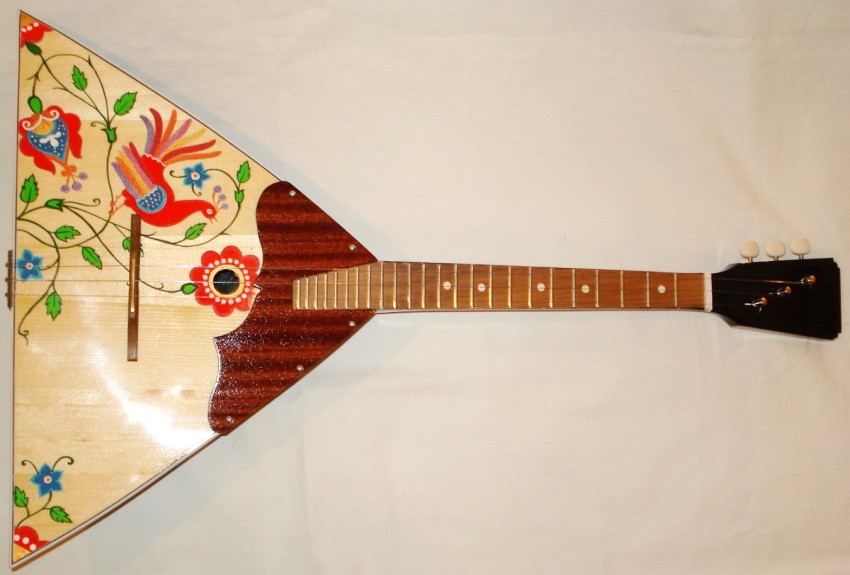 Матрешка.
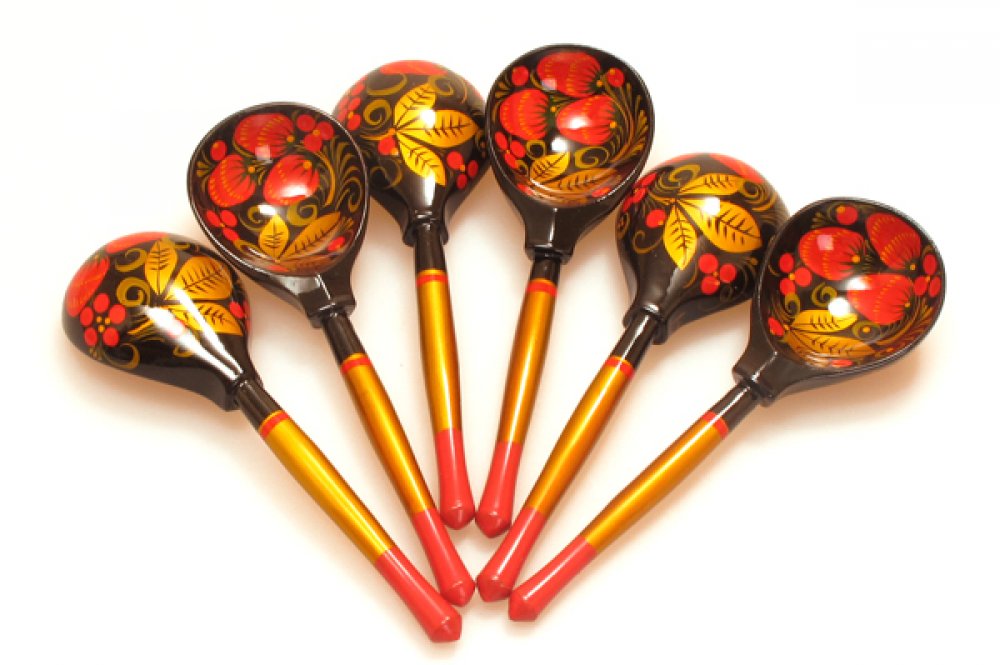 Лапти
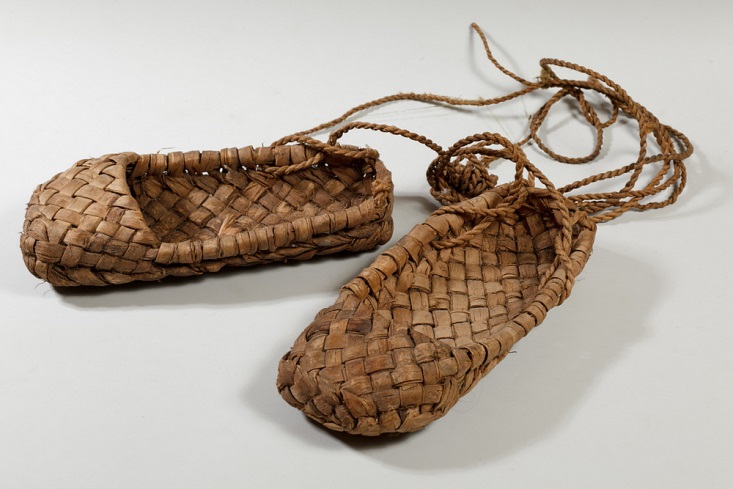 Деревянные ложки
Спасибо за внимание!